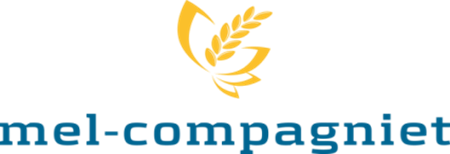 Grove franske med ferment
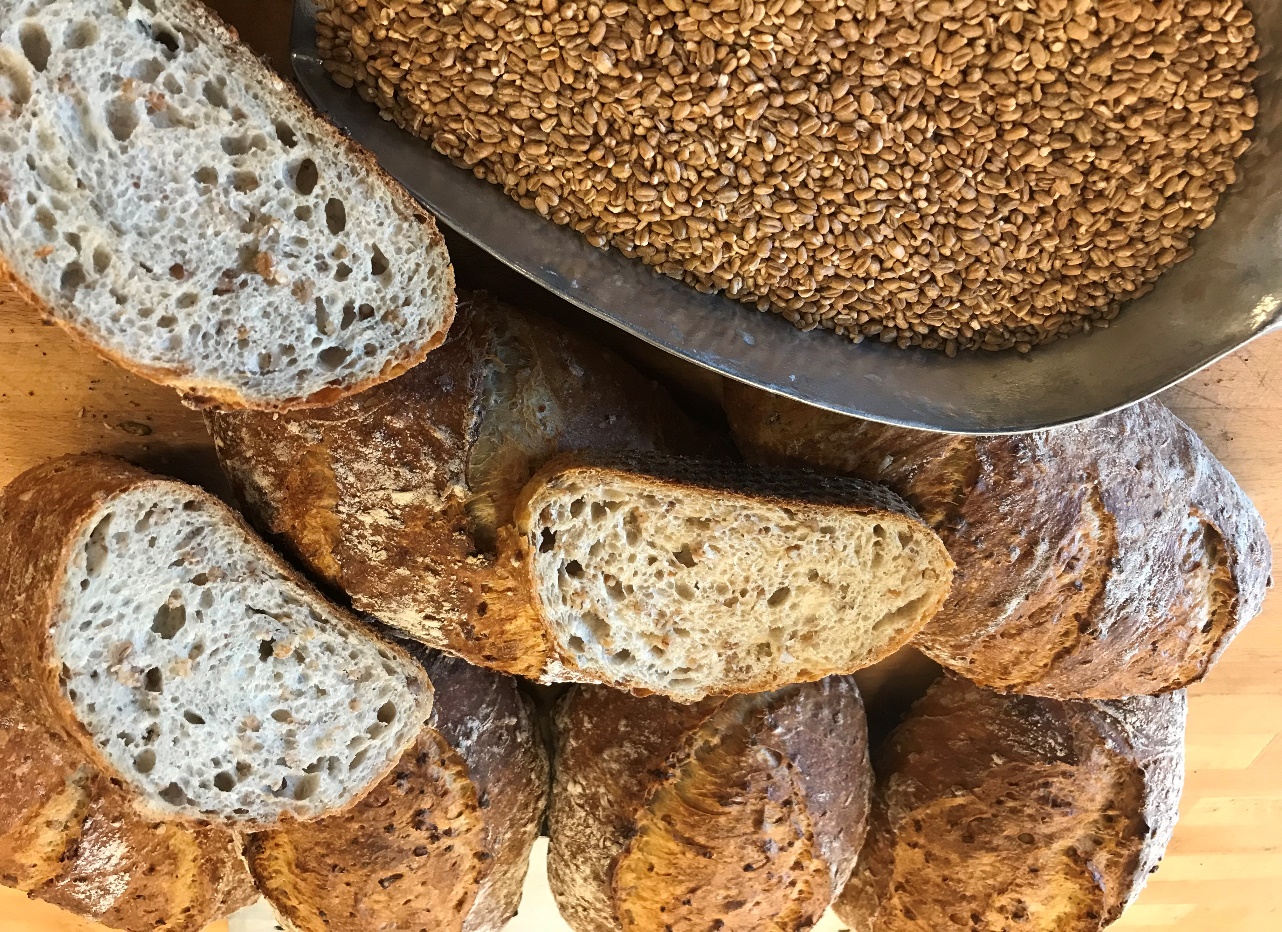 Opskrift:

 Kerneblanding:
 1.000 g Wheitie 6000 (v.nr.10435)
 2.000 g Vand
 Iblødsættes min. 4 timer før brug
 eller dagen før.
 4.000 g Melior Ferment (v.nr.810)
 0,060 g 2% bagehjælpemiddel
 0,050 g Gær
 2.400 g Vand
 nedenstående æltes i de sidste
 2 min. af æltetiden.
 3.000 g Kerneblanding
 0.050 g Salt



Pris pr. 01.04.23.
650g  kr.4,18 – 700g kr.4,50
Fremgangsmåde:

Dejtemp.: 24-26°C

Æltetid: 6-8 min. L – ca. 3-5 min. H, til dejen er skær.
Liggetid: 60 min, foldes efter 30 min.
Vægt: 650 g virkes op eller langes ud, 
Rasketid: ca. 30-40 min. ved 25-28°C indtil optimal størrelse.
Snittes inden afbagning i 45° vinkel
Bagetemp.: 250°C faldende til 220°C
Bagetid:  40 - 45 min. med damp.
Træk spjældet efter 15 min.